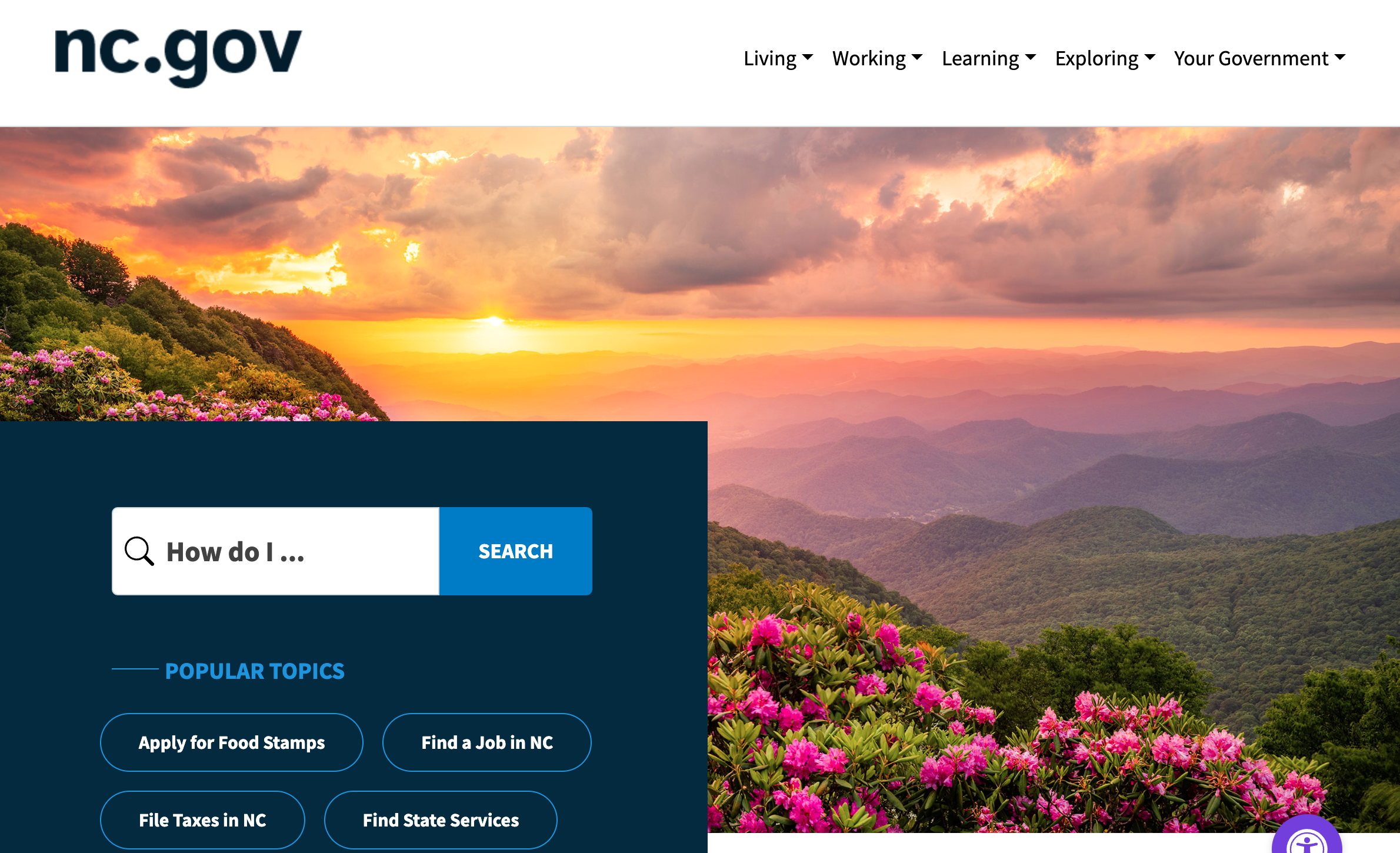 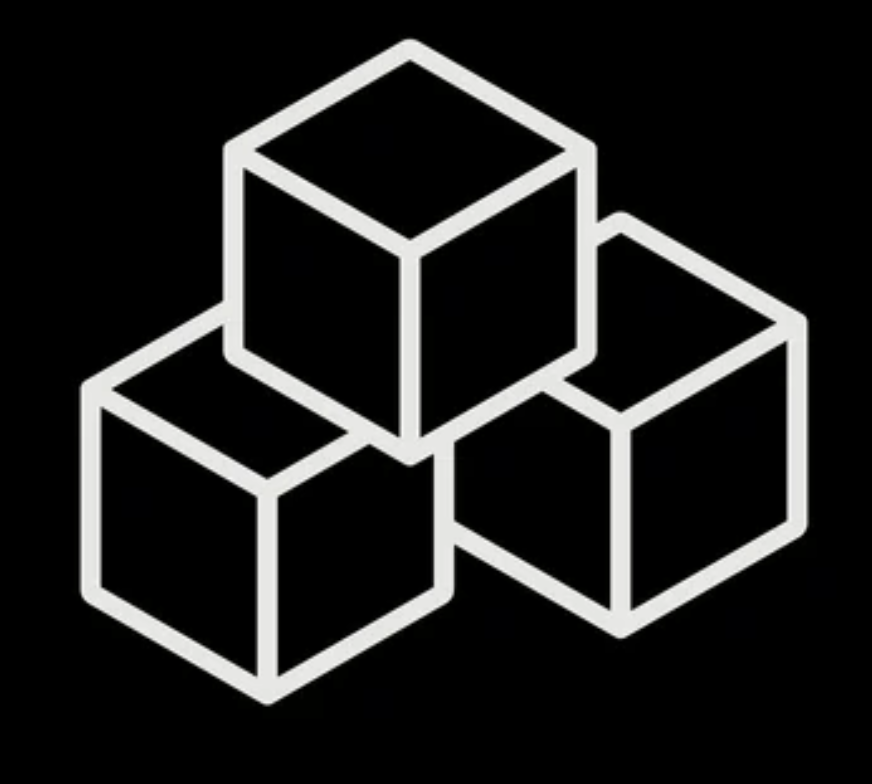 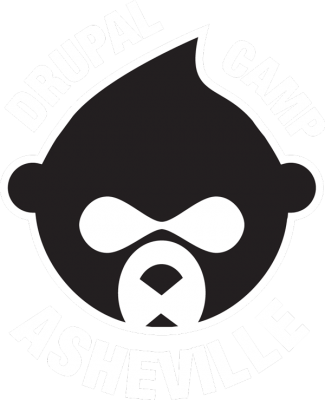 Introduction to Drupal Page Building Blocks, Paragraphs & Exp BuilderMark Colebank - NCDIT Senior Drupal Application Specialist
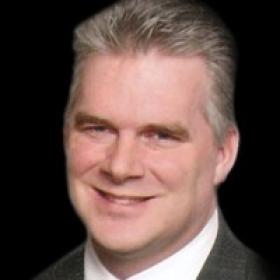 Introduction to Page Building in Drupal
NCDITDigital Solutions
What is a Block?
Block Regions
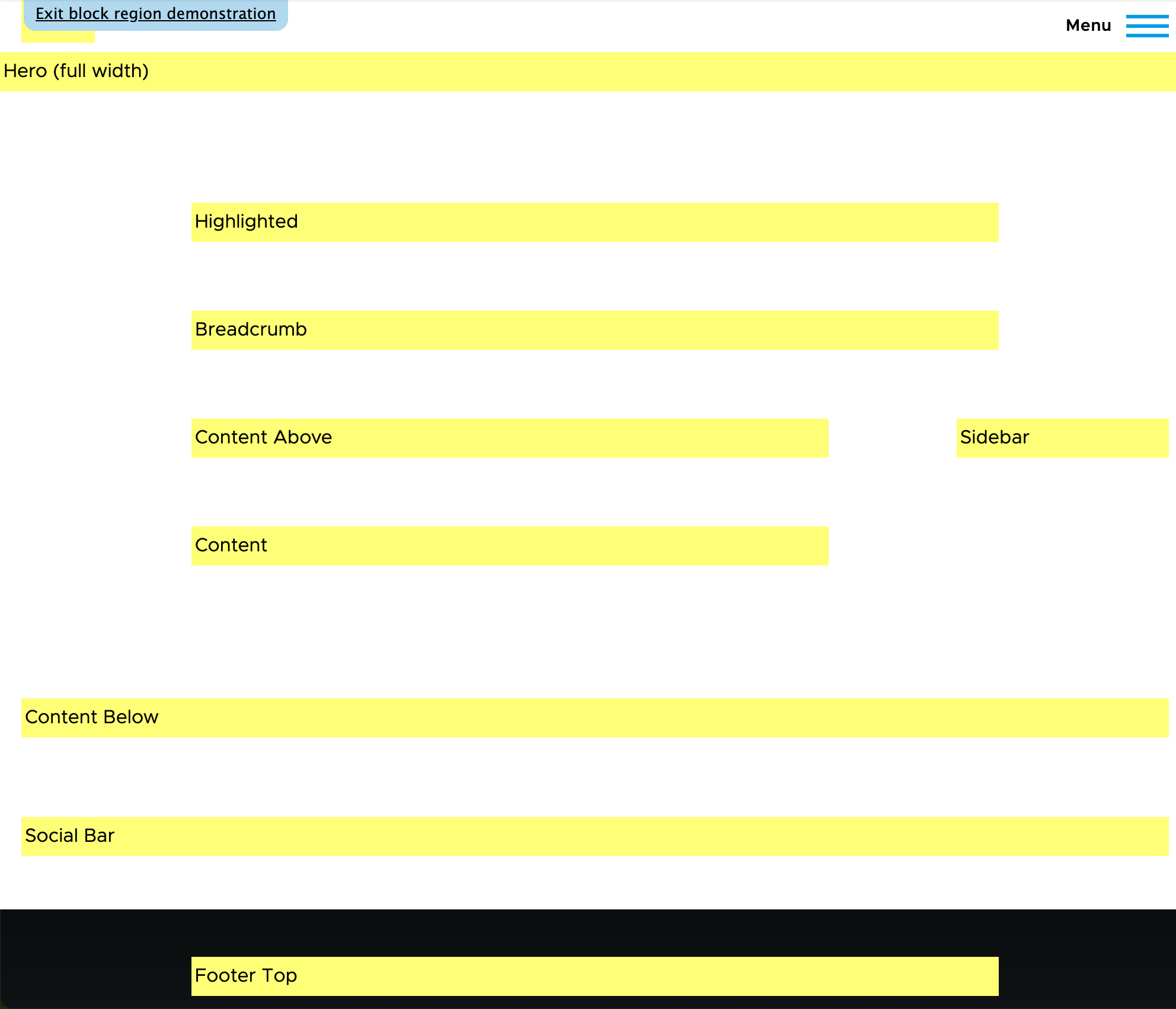 Blocks are individual pieces of content placed inside regions.
A theme has Regions (Header, Content, & Footer) for Blocks of content./admin/structure/block/demo/olivero
Create a Block
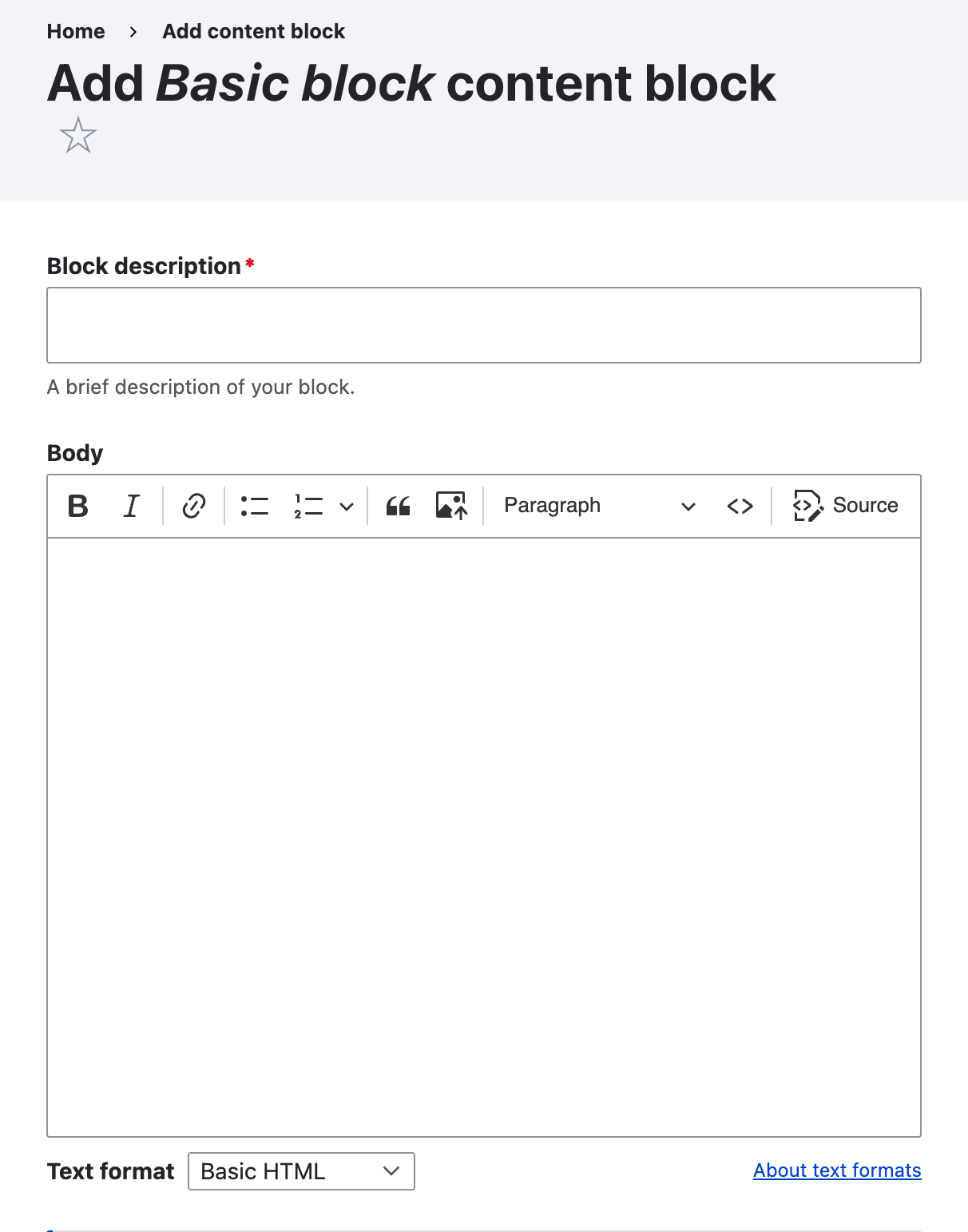 In Manage administrative menu, navigate to Content > Blocks 
 Add content block. The Add content block page appears.

/admin/content/block
Add Block to Region
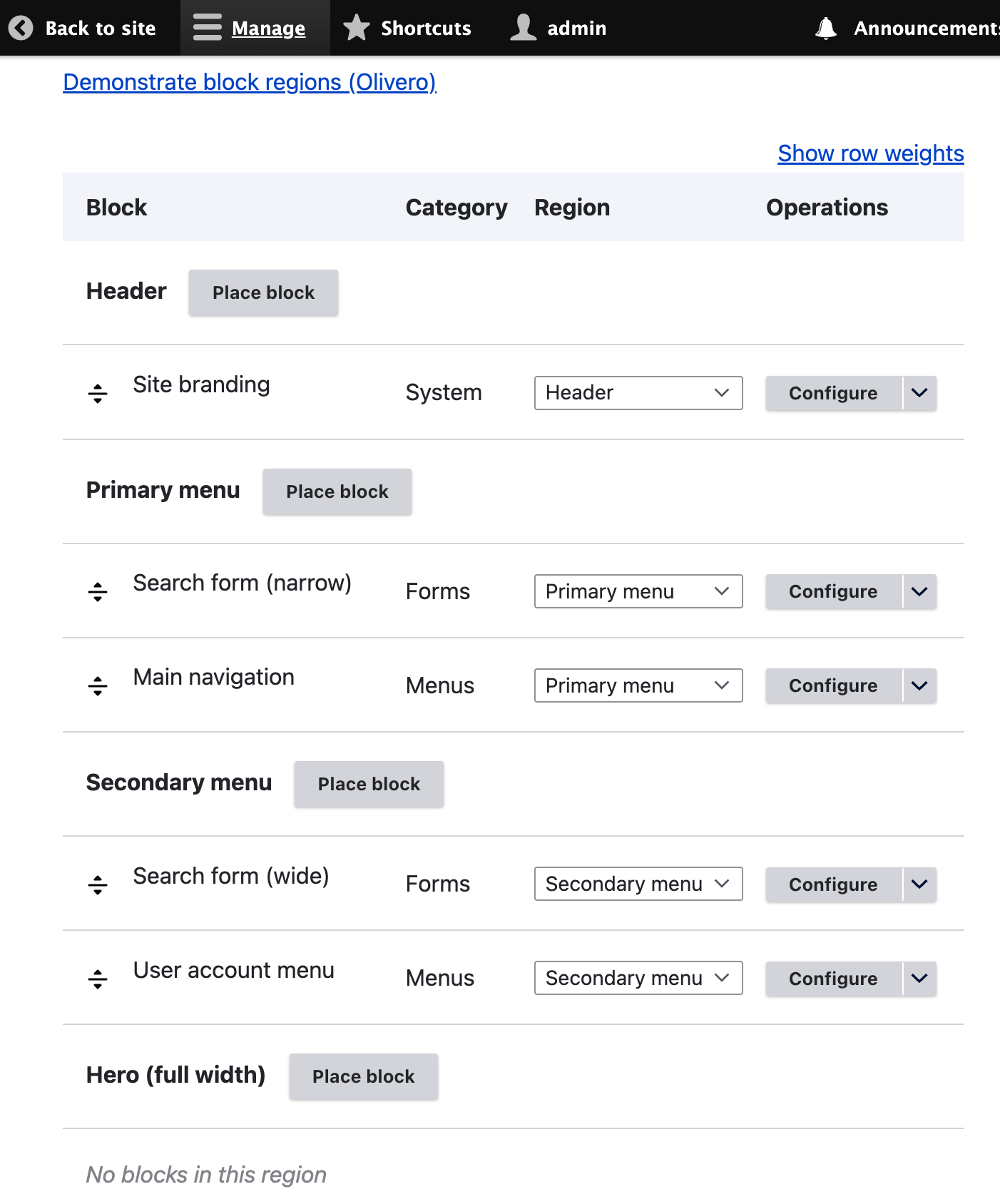 In Manage administrative menu, Structure > Block Layout 
Block Layout page lists theme regions.
Locate region and click Place block.
Configure Block Settings 
/admin/structure/block
Block Configuration
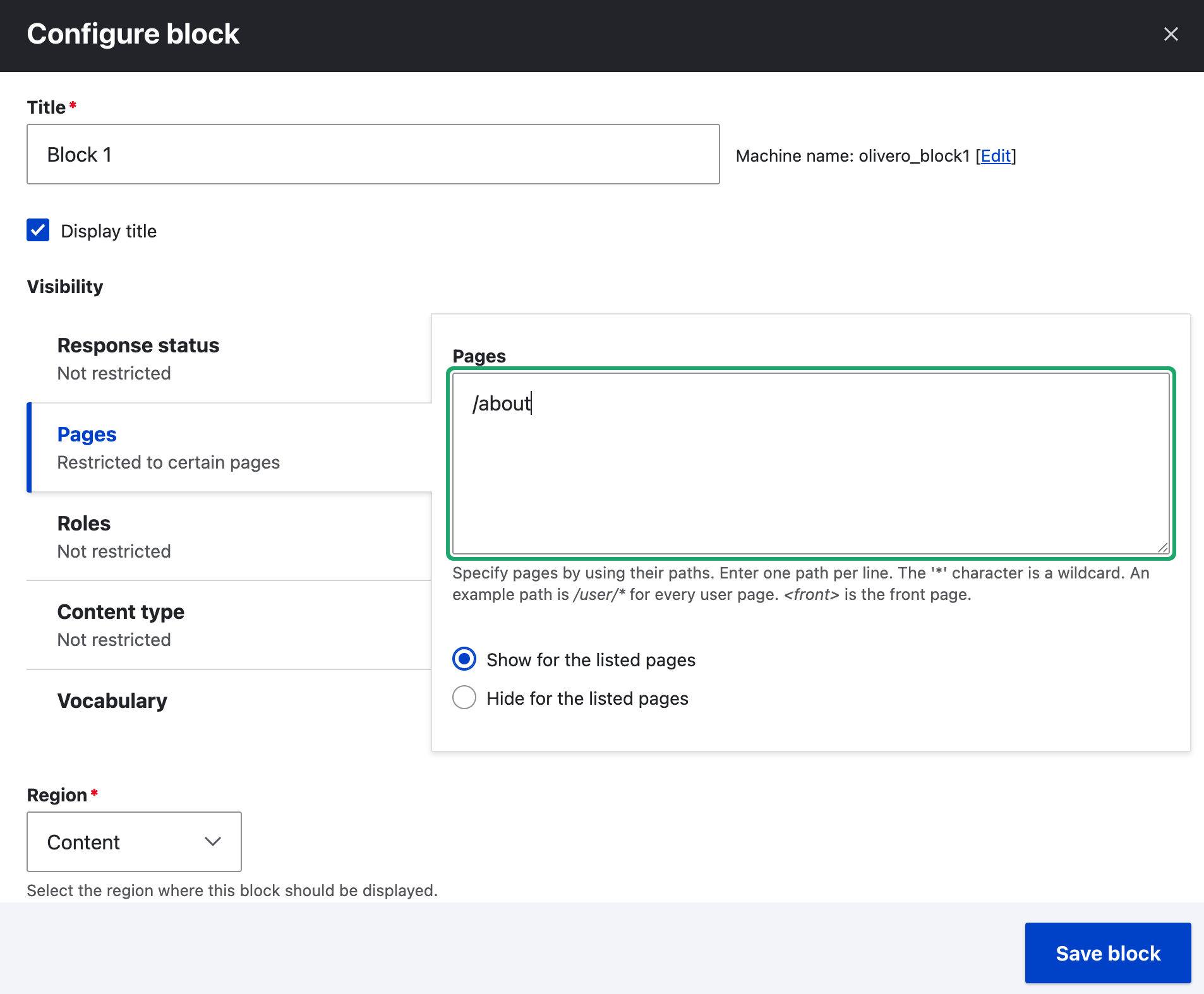 You can configure how blocks are displayed 
Response Status
Pages 
Roles
Content Type
Vocabulary
Block Types
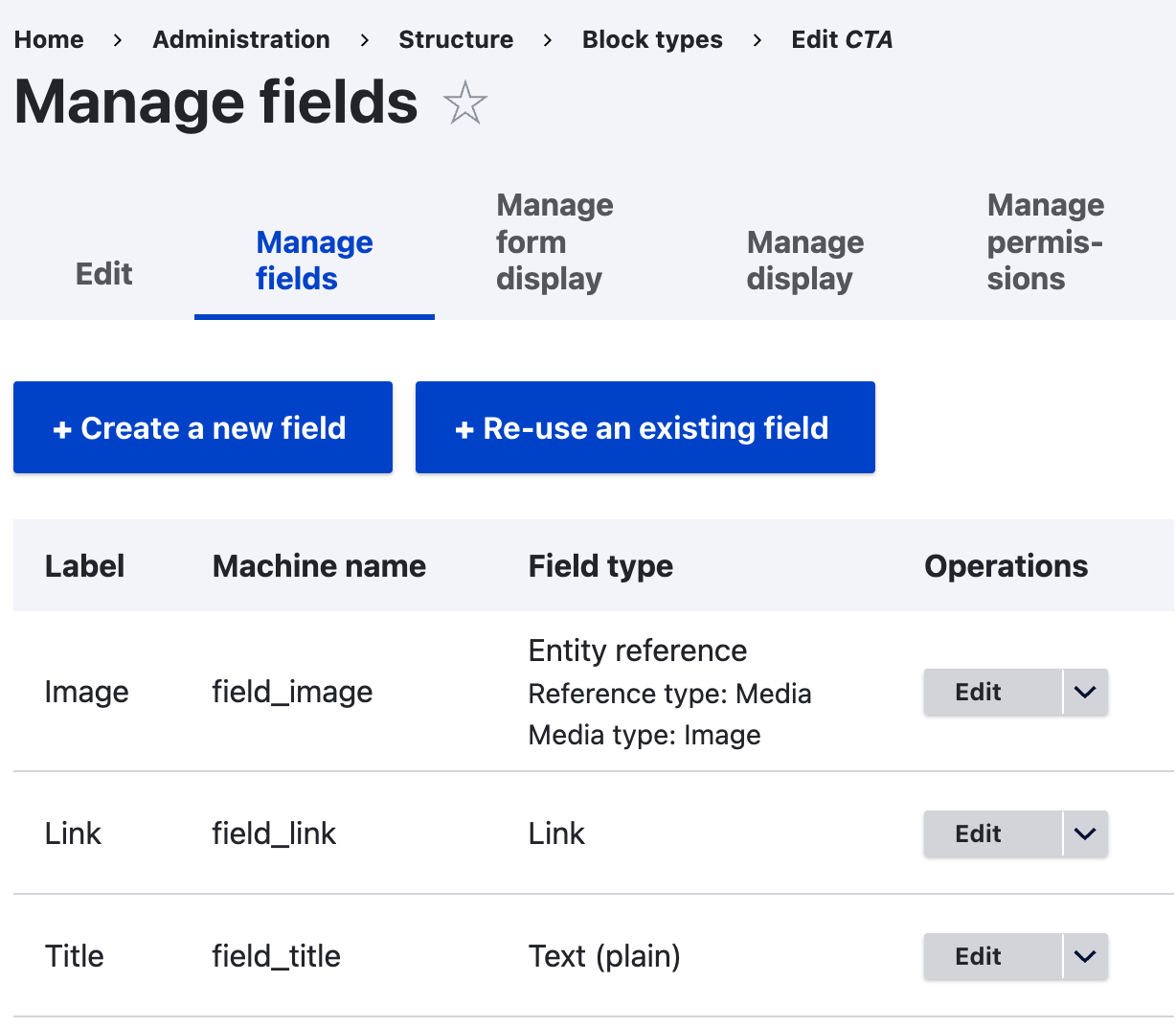 Structure > Block Types
Block types are reusable blueprints
Add fields (text, images, etc.)
Use Manage Display to add HTML 
drupal.org/project/field_group
drupal.org/project/ebt_core
Layout Builder
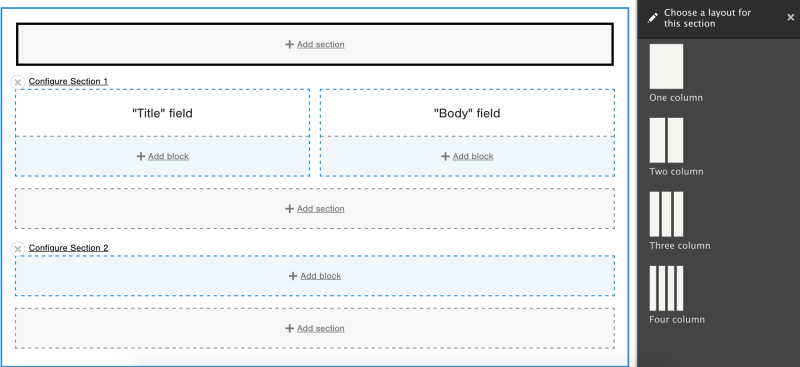 Enable Layout Builder (Extend tab) 
Edit a Content Type (Structure tab)
Choose Manage Display 
Check Use Layout Builder
Check Allow each content item to have its layout customized.
Edit Content Item, use Layout tab

drupalize.me/tutorial/introduction-layout-builder
Layout Paragraphs
Only 2 Modules to Install 
Paragraphs 
Layout Paragraphs
Add a Paragraphs reference field to a content type.
Choose “Layout Paragraphs” under “Manage form display”
Choose “Layout Paragraphs” under “Manage display”
Create a layout section paragraph 
Enable the “Layout Paragraphs”
Select layouts you want available
drupal.org/project/layout_paragraphs
Paragraphs Modules
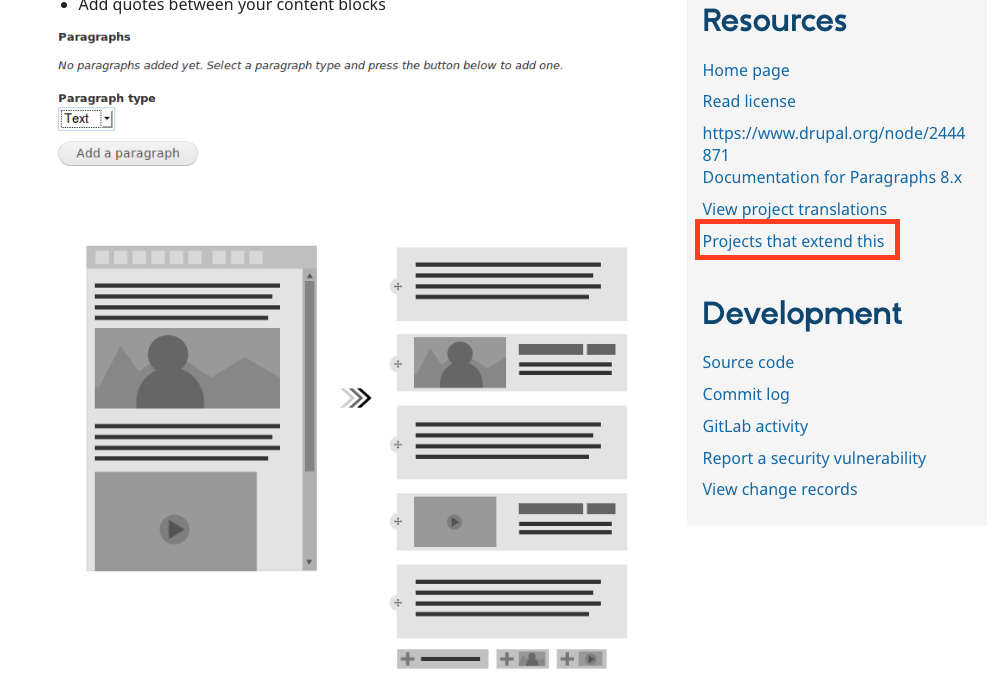 126 modules thatexpand paragraphs 
Extra Paragraph Types
Install EPT Core first

drupal.org/project/paragraphs
Page Builder Tool Comparison
Layout Builder

Core module
Access Control 
UI can be confusing
No Revisions out of box
Need many Contrib Modules (152 available)
Layout Paragraphs

More complex setup
Structured Content (all fields)
Supports Nesting
2 modules for decent UI/UX
Easier Contrib EcoSystem
Experience Builder
Questions